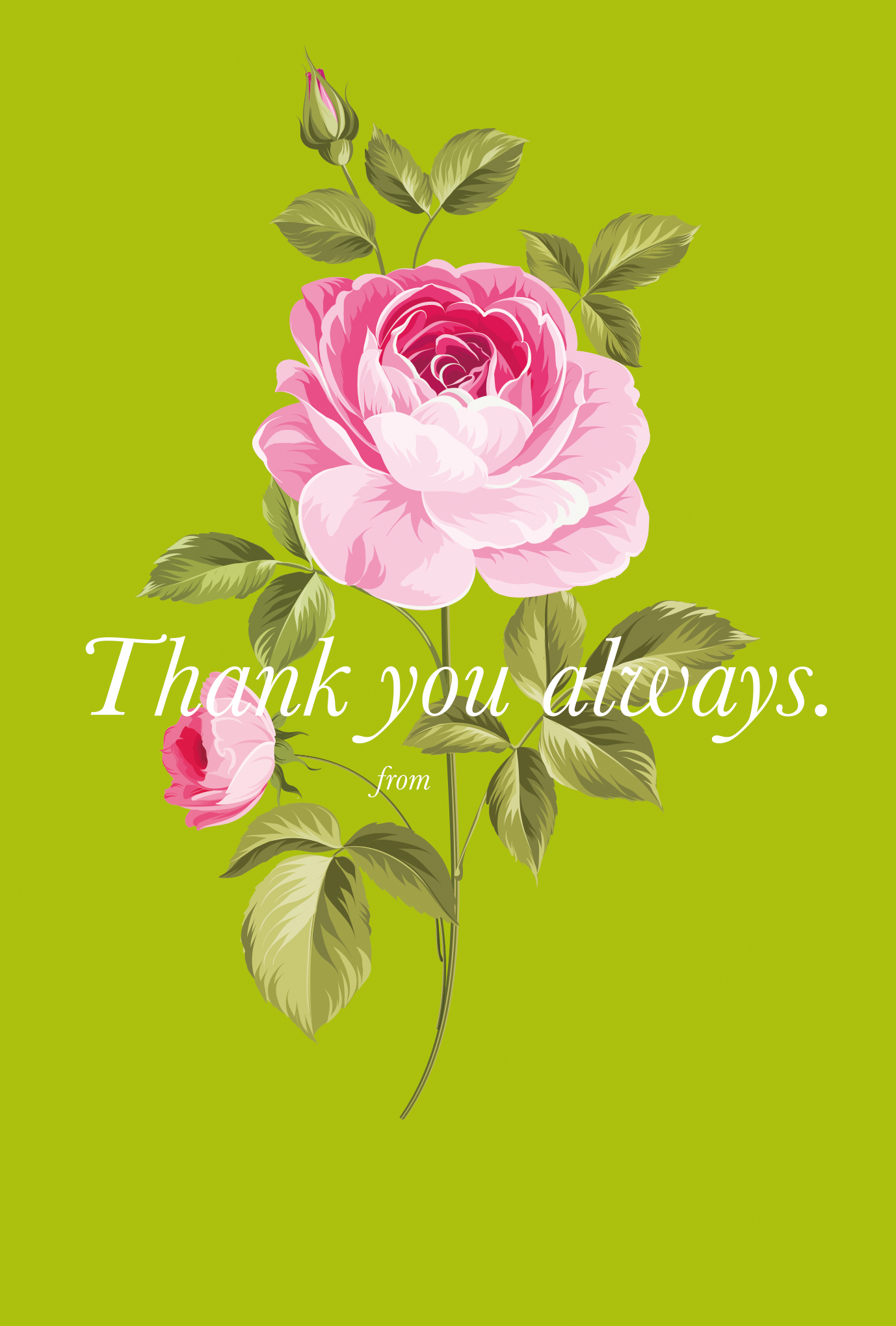 ibma
メッセージダミーメッセージダミーメッセージダミーメッセージダミーメッセージダミー
メッセージダミーメッセージダミーメッセージダミー